n1/2
n1/3
Complexity of linear solvers
Time to solve model problem (Poisson’s equation) on regular mesh
Multigrid
Find an approximate solution on a coarser mesh, and then improve it on a finer mesh

Reduce smooth fine-mesh error by using coarse mesh again

Use idea recursively on hierarchy of meshes

Solves the model problem in linear time!

Often useful when hierarchy of meshes can be built

This is just the intuition – lots of theory and technology
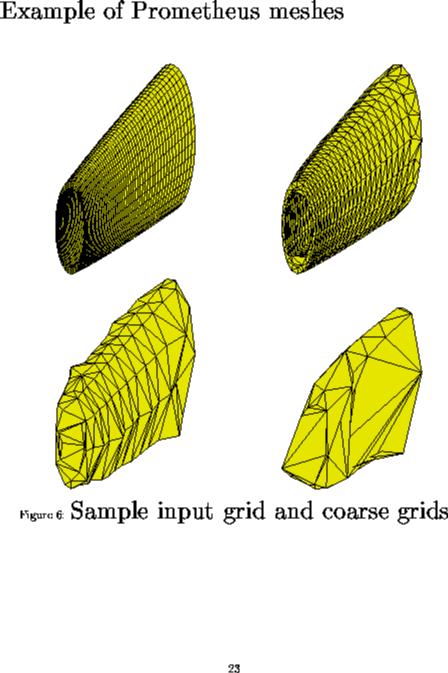 Irregular mesh: Tapered Tube (Multigrid)
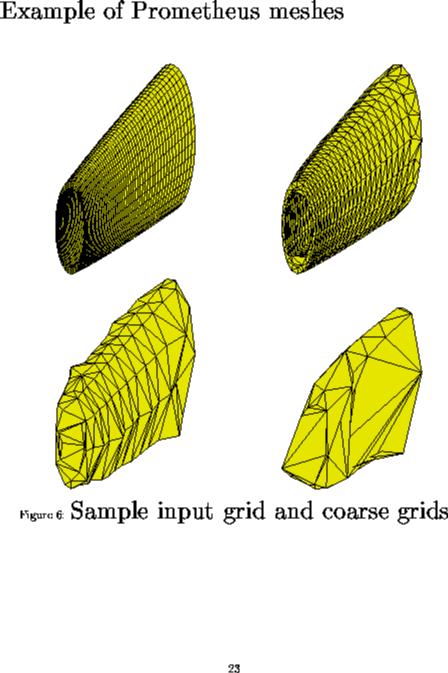 3